CITY OF STAMFORDLAND USE BUREAURalph Blessingphone: (203) 977-4714email: rblessing@stamfordct.gov  March 28, 2023
1
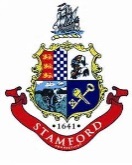 Department Introduction & Brief History
The Land Use Bureau’ mission is to:
Plan for the future of Stamford through the Master, other plans and the Capital Budget;
Provide support to and liaise with the City’s Land Use Boards; 
Regulate land use and building form through Zoning and enforce the City’s Zoning Regulations;
Regulate the City's wetlands and flood prone areas
Manage the City’s Below Market Rate Housing Program 
Provide maps and mapping services to City agencies and the general public; and
Provide information that allows the public to participate in the planning for the City.

The Land Use Bureau’s Strategic Initiatives for FY2023-2024 are:
Streamline the City’s Below Market Rate Housing Program
Improve permitting and enforcement
Start the 2025 Master Plan process
Improve the City’s sustainability and resiliency
Support the production of more affordable housing
Streamline the City’s land use regulations
Identify areas for growth and preservation
NEW
2
Land Use Bureau Organization
Director of Administration
Land Use Bureau Chief
Planning Analyst
Admin Asst.
OSS
Zoning and Planning
GIS
Environmental Protection
Zoning Enforcement
Housing
NEW
Principal Planner
Exec Dir. EPB
GIS Coordinator
ZEO
Principal Housing Planner and Manager
NEW
Env. Analyst (3)
Land Use Inspector (3)
GIS Analyst
Housing Coordinator
Associate Planner (2)
OSS
Cust. Service Spec.
GIS Technician
Land Use Clerk
3
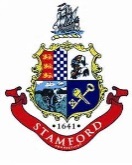 Major organizational changes
New Housing Manager and Housing Coordinator will improve oversight of City’s Below Market Rate Housing Program and will provide improved access for residents to the program. 
Upgrade from Zoning to Land Use Inspector and Land Use Clerk positions will create efficiencies in zoning enforcement and permitting (in conjunction with ongoing efforts to fully digitize permit application review and enforcement)
4
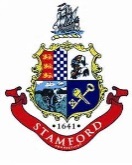 Accomplishments FY2021-22

Completed first Housing Affordability Plan which was selected best in Fairfield County
Rezoned area south of the train station to allow for residential and office development
Received more than $ 3 million in grant funding for reconstruction of marinas and resiliency projects
Improved customer service by transitioning to electronic permit review / working on implementing new permitting system
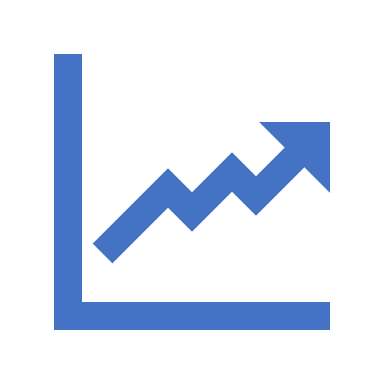 5
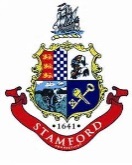 FY 2023-2024 Goals
The other Bureau initiatives (production of more affordable, streamlining of the City’s land use regulations and Identification of areas for growth and preservation are not expected to have budget impacts
6
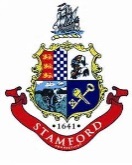 FY 2023-2024 Proposed Revenue Increases
In March, 2023, the Land Use Bureau submitted to the Board of Representatives a draft ordinance to amend the Bureau’s fee schedule.
The estimated fiscal impact of the proposal is as follows:
7